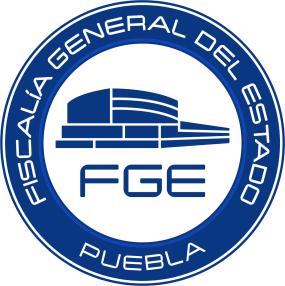 MEDIDAS DE PREVENCIÓN
Medida XVI. Fortalecer (con recursos económicos, materiales y humanos) a las instituciones involucradas en la prevención, atención, investigación y sanción de la violencia en contra de las mujeres. En particular, los Centros de Justicia para las Mujeres y las agencias del ministerio público en aquellas zonas donde existe mayores índices de violencia y menores recursos humanos y materiales, poniendo especial atención en que estos sean accesibles también para mujeres indígenas.
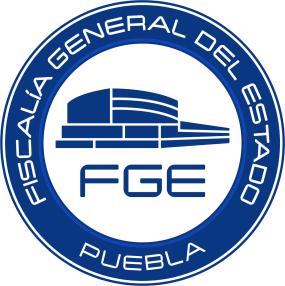 MEDIDAS DE PREVENCIÓN
Medida XVI. Fortalecer (con recursos económicos, materiales y humanos) a las instituciones involucradas en la prevención, atención, investigación y sanción de la violencia en contra de las mujeres. En particular, los Centros de Justicia para las Mujeres y las agencias del ministerio público en aquellas zonas donde existe mayores índices de violencia y menores recursos humanos y materiales, poniendo especial atención en que estos sean accesibles también para mujeres indígenas.
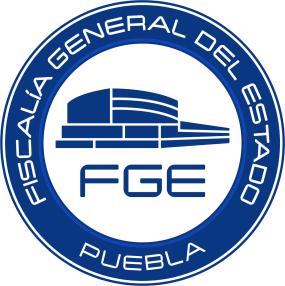 MEDIDAS DE PREVENCIÓN
Medida XVI. Fortalecer (con recursos económicos, materiales y humanos) a las instituciones involucradas en la prevención, atención, investigación y sanción de la violencia en contra de las mujeres. En particular, los Centros de Justicia para las Mujeres y las agencias del ministerio público en aquellas zonas donde existe mayores índices de violencia y menores recursos humanos y materiales, poniendo especial atención en que estos sean accesibles también para mujeres indígenas.